Diğer (Yardımcı) Mali Tabloların Düzenlenmesi ve Sunulması
Fon Akım Tablosu
Nakit Akım Tablosu
Kar Dağıtım Tablosu
Öz kaynaklar Değişim Tablosu
Satışların Maliyeti Tablosu
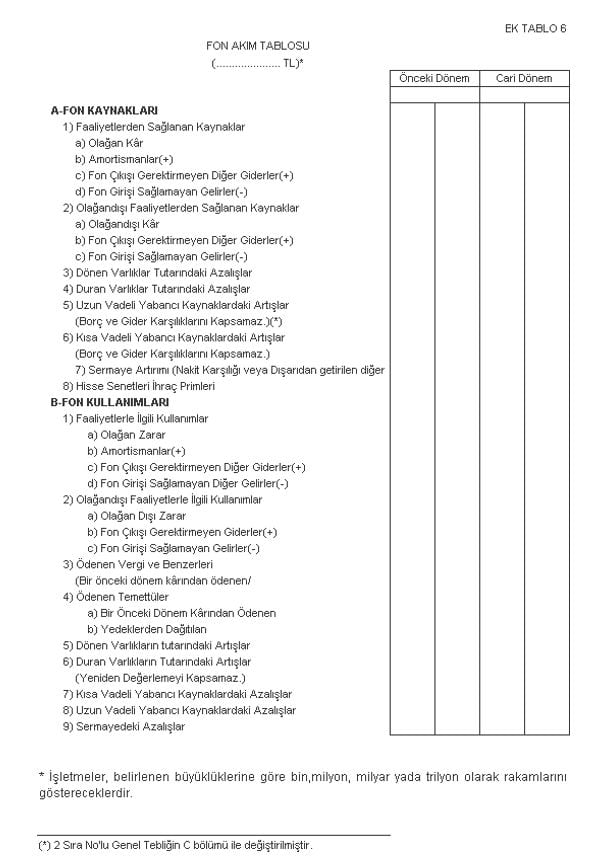 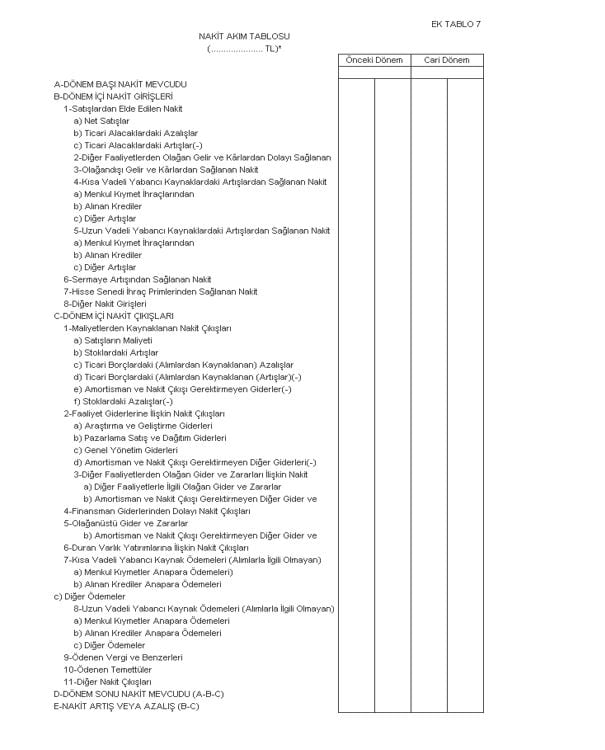 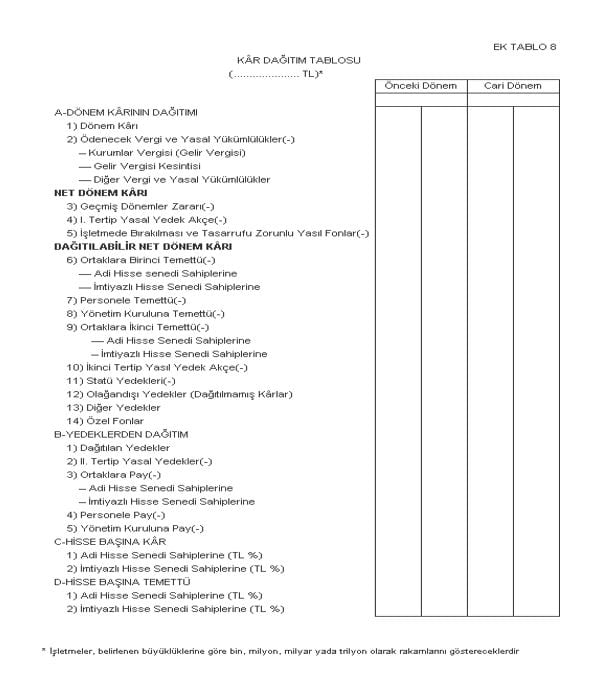 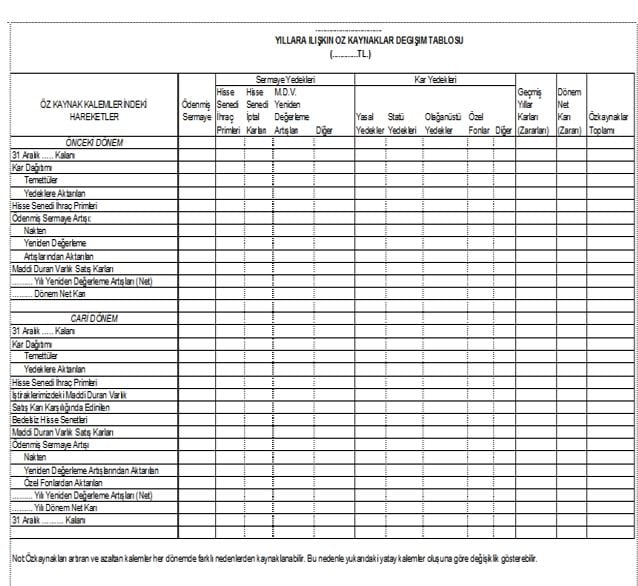 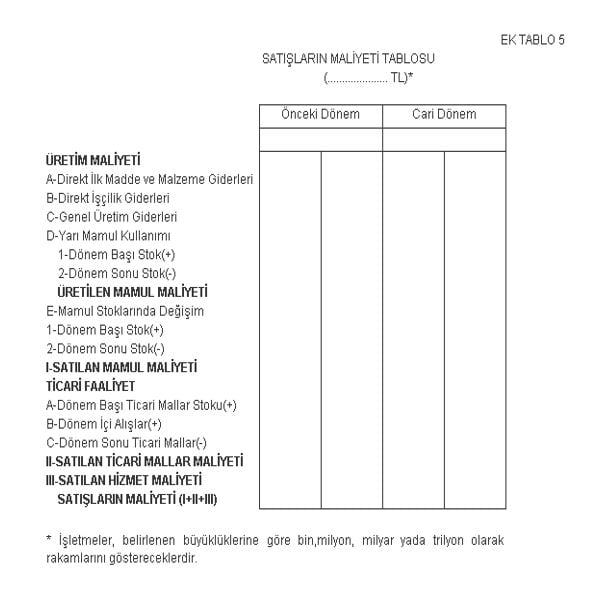